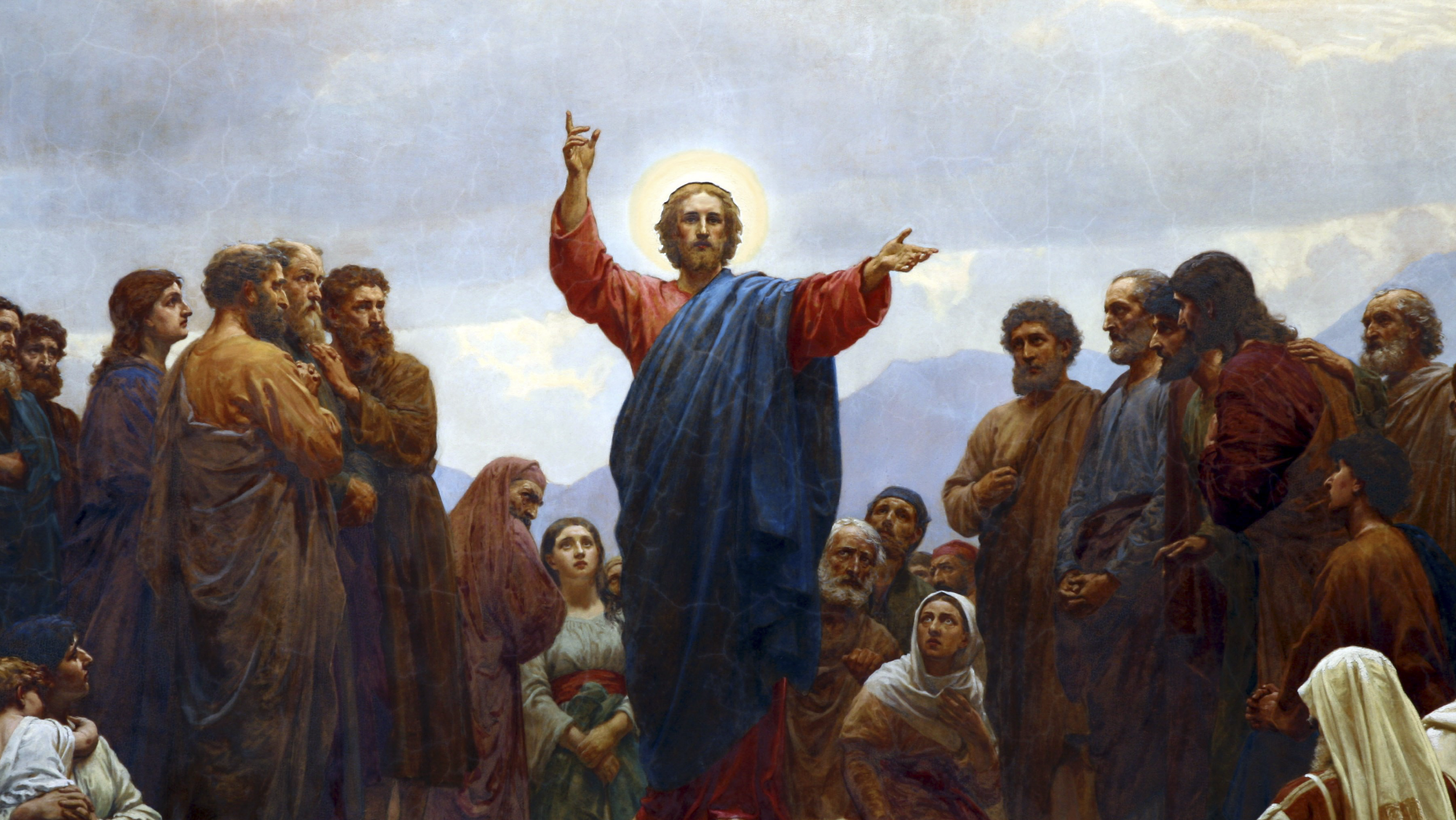 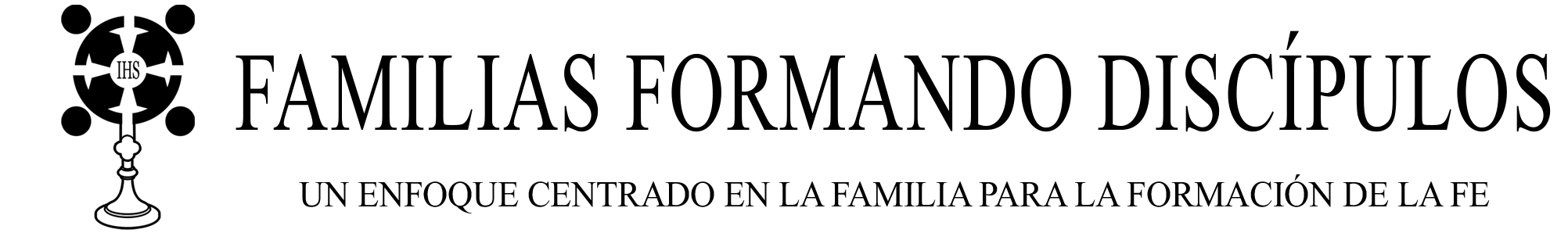 LA VIDA DE CRISTO: LOS MISTERIOS LUMINOSOS
PROCLAMANDO EL REINO DE DIOS Y CELEBRANDO EL NACIMIENTO DE CRISTO
DURANTE EL ADVIENTO, EL DÍA DE NAVIDAD,
¡Y DURANTE TODA LA TEMPORADA NAVIDEÑA!
Oración inicial
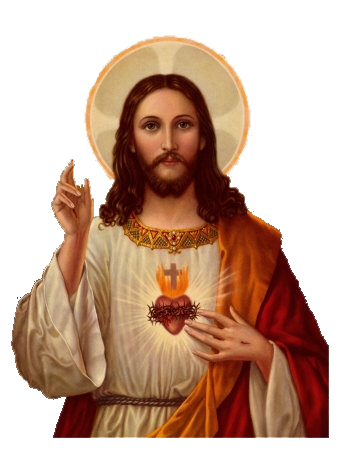 Señor Jesucristo, te encomendamos nuestra familia y te pedimos tu bendición y protección.
Te amamos Señor Jesús con todo nuestro corazón y te pedimos que ayudes a nuestra familia a ser más como la Sagrada Familia.
Ayúdanos a ser amables, amorosos y pacientes unos con otros.
Danos toda la gracia que necesitamos para convertirnos en santos y tus fieles discípulos.
Amén.
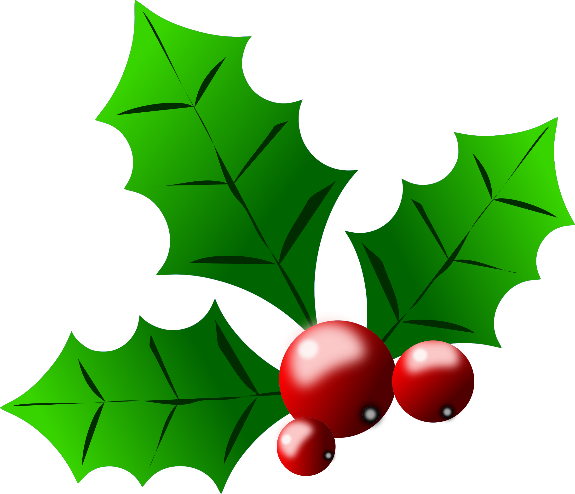 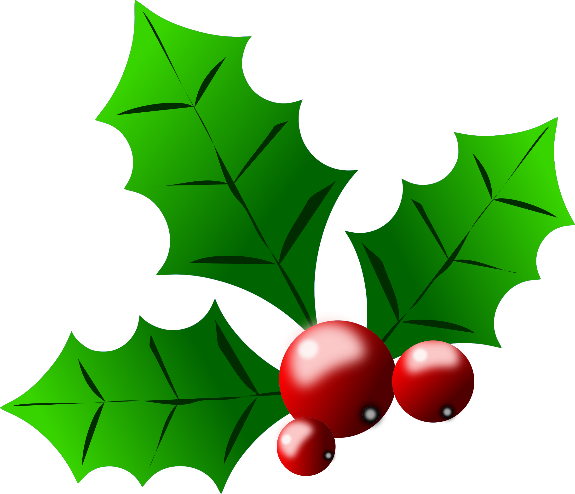 ROMPEHIELOS
Villancicos
Túrnense, mientras cada persona canta o tararea su villancico favorito. ¡Luego, los otros miembros de la familia adivinan el título de la canción!
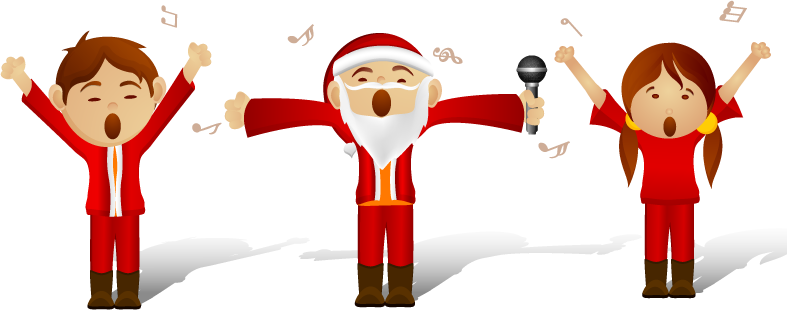 COMPARTIR EN FAMILIA
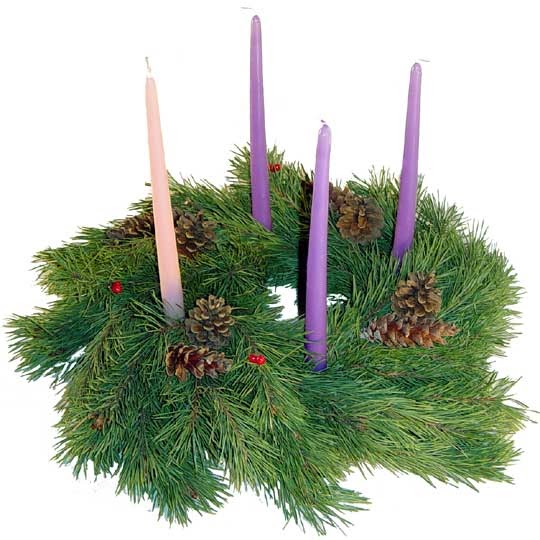 Comparta sobre el plan de su familia para proclamar el Reino de Dios durante el Adviento,
&
celebrar el nacimiento de Cristo
El día de Navidad,
¡y durante toda la temporada navideña!
LECTIO DIVINA
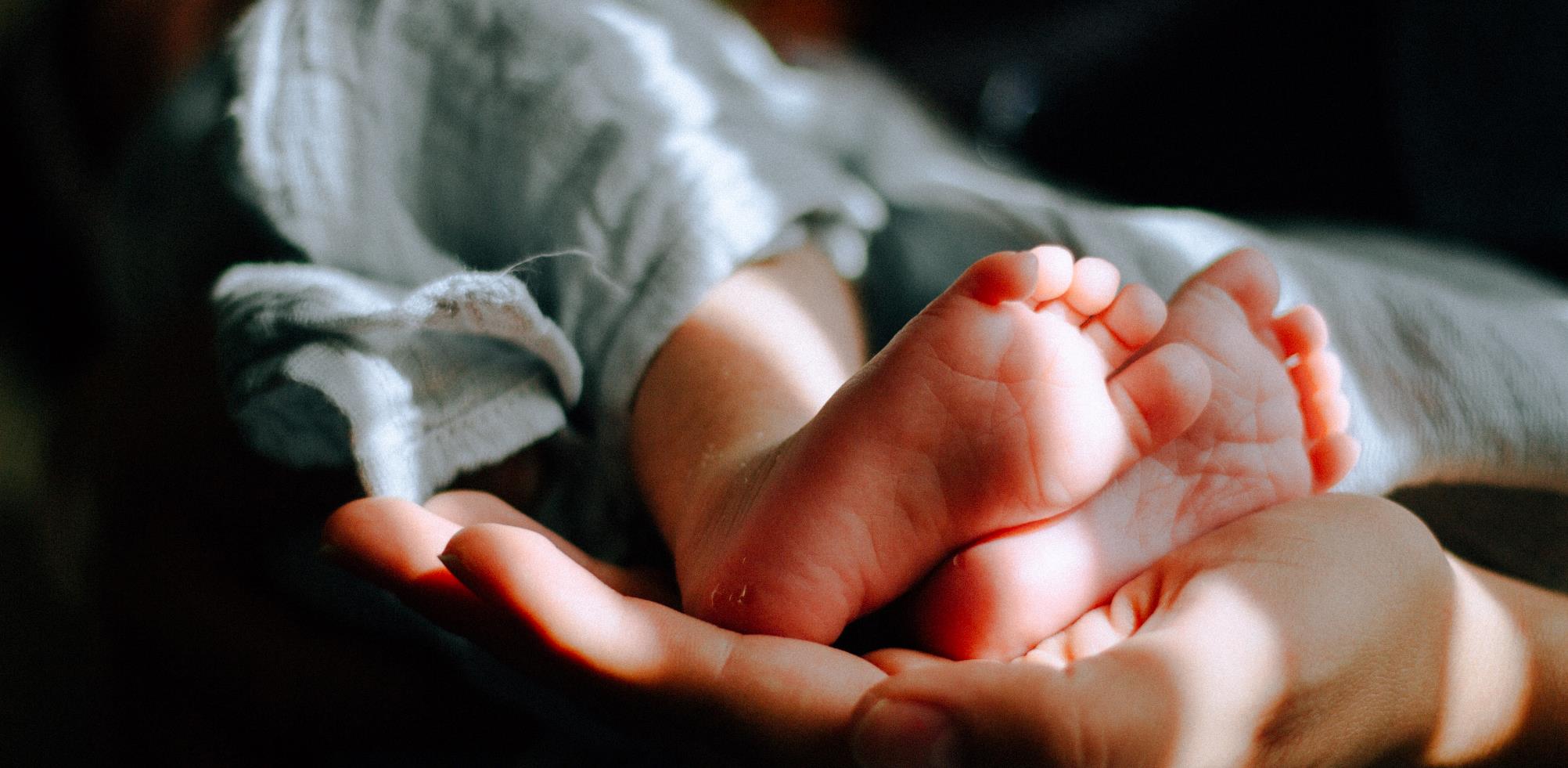 Querido Jesús,
mientras leemos y pensamos en la historia de Tu vida, le pedimos al Espíritu Santo que venga y hable a los corazones de todos aquí, desde los mayores hasta los más jóvenes.
Lea Lucas 2:1-20.
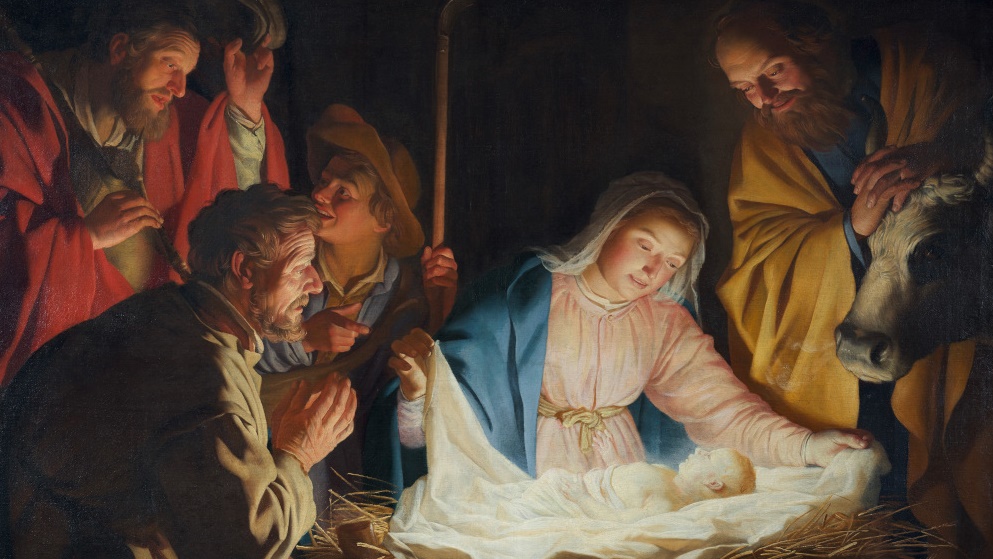 Después de reflexionar en silencio,
comparte en privado con los miembros de tu familia lo que más te llamó la atención
en el Misterio de la Natividad de Nuestro Señor,
y quién en la historia proclamaba el Reino de Dios.
ACTIVIDAD FAMILIAR
¡Buenas Obras y Sacrificios por el Niño Jesús!
Hacer un pesebre vacío
 
Cuando somos pobres de espíritu, cuando lloramos, somos mansos,
hambre y sed de justicia, son misericordiosos, son limpios
de corazón, son pacificadores, son perseguidos por causa de
justicia, o sufrir por creer en Jesús, nuestra es la
¡Reino de los cielos!

Mantén tu pesebre en el altar de tu hogar.
Cada vez que ames y te sacrifiques por los demás por amor a Dios, coloca una pajita en el pesebre del Niño Jesús para mostrar que estás preparando tu corazón, tu familia, tu hogar y tu comunidad para el Reino de Dios.
¡En Navidad, coloca al Niño Jesús en el cálido pesebre hecho con el amor y los sacrificios de tu familia!

¡Así es como el Reino de Dios está vivo dentro de nosotros y cómo lo compartimos con los demás!
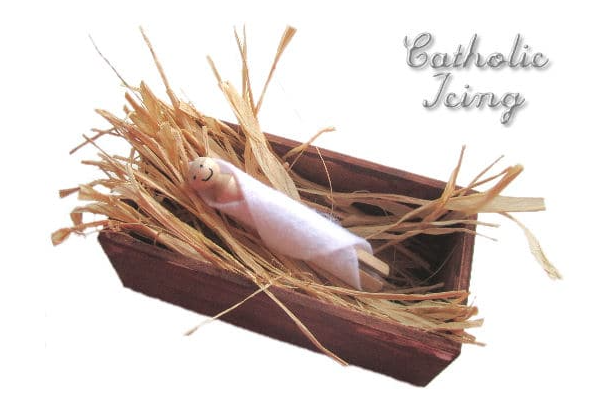 ORACIÓN FINAL
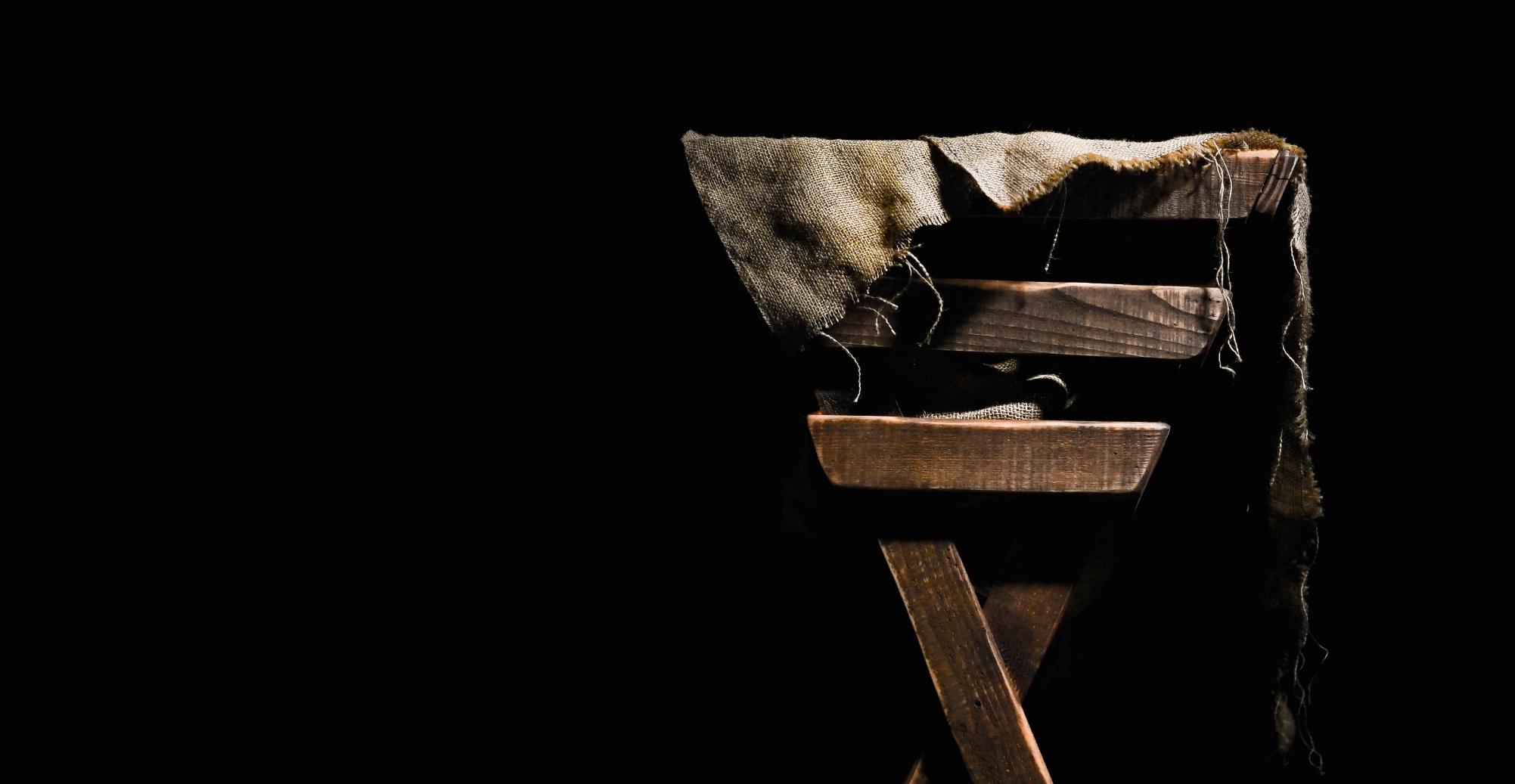 Dios de Amor, Padre Celestial, Tu Hijo, Jesús, es Tu mayor regalo para nosotros.

Él es un signo y el rostro mismo de Tu amor.

Ayúdanos a caminar en ese amor durante las semanas de Adviento, mientras esperamos y nos preparamos para Su venida.

Oramos esto en el nombre de Jesús, nuestro Salvador.
Amén.